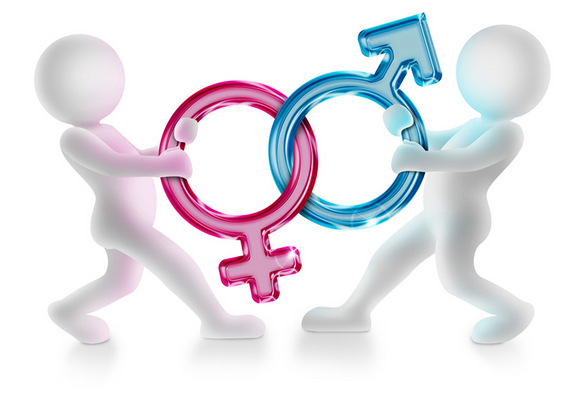 Language in the Media
Gender Representation Case Studies
Case Study 1: ‘The Linguistics of Blame’ (Kate Clark, 1992)
Representations of women in The Sun’s reporting of crimes of sexual violence
Key Points:
Violence against women is a popular social issue
Who is blamed for the attack and how is language used to convey blame
The Sun’s ideology can be manifested very blatantly or language used to convey blame can be very subtle
Newspapers have to make choices on how events are construed
Data: The Sun, 10th November 1986 – 3rd January 1987 (53 reports on 36 cases involving male/female violence)
Naming analysis: The attacker
Example: How do you refer to a person who seeks political aims using aggression? 
Terrorist, guerrilla, freedom fighter, rebel, etc.(different connotations of legitimacy or approval)
The attacker referred to as sub-human: In the reports, words such as ‘fiend’, ‘beast’, ‘monster’, ‘maniac’ or ‘ripper’ are used along with verbs such as ‘caged’ and ‘prowls’ so associations are being built up here
The attacker referred to in terms of social normality: Information given about name, address, age, occupation, etc.
The attacker referred to with sympathy: excuses provided for attack.
Naming analysis: The victim
The victim referred to by personal details: Information given about name, address, age, appearance, occupation, marital status, whether a mother or not, etc.
Details are given not to individualise the victim but to label her: wife, unmarried, mum, mother of two, vice-girl
Arbitrary what labels you use for victims but there is a correlation between the naming of attackers and victims: only certain victim roles are linked to ‘fiend’ attackers
Naming analysis: Relationships
In 13 reports, when attackers are referred to as sub-human (fiend, monster, etc), victims were given fairly neutral names: wife, bride, housewife, mother, schoolgirl
Where the attacker was named sympathetically or in terms of normality, victims were given these names: blonde, unmarried mum, Lolita (sexually active under-age girl), blonde divorcee (The Sun’s coding for ‘unrespectable woman’)
Patterns appeared: ‘fiends’ attack ‘unavailable’ females whereas ‘non-fiends’ attack ‘available’ females
Transitivity
Transitivity is concerned with: 
Process (type of verb) e.g. material, mental
Participants of the process
Circumstances of the process
Examples include:
Hubby (agent) kicked (process) no-sex wife (goal) out
Raped girl (agent) weeps (process) (no goal)
Several linguistic strategies are used by The Sun to ensure that the attacker is not shown in his role as Agent affecting the victim as Goal.
Examples in Headlines
Strategies for blaming attacker:
E.g. ‘FIEND RAPES WOMAN IN A BIG MAC BAR’
Strategies for not blaming an attacker include:
Lessen the awareness of a man’s guilt by making him invisible
Blaming someone else
E.g. ‘GIRL 7 MURDERED WHILE MUM DRANK AT THE PUB’
Murder clauses are made passive and the murderer is made invisible by deletion
Activity: How could we change the headline to place the blame on the attacker?
‘FIEND STRANGLES ONLY CHILD’ (headline)
‘Divorced Mum Grieves Alone’ (subheading)
Examples in the Text (1)
How can we unpick blame here?
‘Two of Steed’s rape victims – aged 20 and 19 – had a screwdriver held at their throats as they were forced to submit. His third victim, a 39 year old mother of three was attacked at gunpoint after Steed forced her car off the M4. Two days later, he gunned down call-girl, Jacqueline Murray, 23, after picking her up in London’s Park Lane.’
Examples in the Text (2)
How can we unpick blame here?
PSYCHO SAW MUM RAPED
Boyhood horror ‘scared M4 sex fiend for life’
Sex killer John Steed was set on the path to evil by seeing his mother raped when he was a little boy, it was claimed yesterday. The M4 monster’s lawyer Mr Robert Flack told the Old Bailey that young Steed had walked into his mother’s bedroom when she was being raped by his father. ‘He saw her struggles and heard her screams and suffered the first trauma to his mind’ said Mr Flack. He added: ‘On the face of it, the horror of this case precludes sympathy with the defendant, but we must search for the causes. The tragedy that caused four women to cross the path of John Steed has left one of them dead and three with horrendous memories that can never be erased.’ Mr Flack then outlined 23 year old Steed’s grim childhood that led to him becoming a woman-hating, sex-mad, psychopathic killer.
> Women are construed as agents ‘to cross’ doing something to ‘John Steed’ (the goal) rather than the other way around
Case Study 2: ‘Dinosaurs vs. monsters’ (Marianne Cronin, 2017)
A study of the language used on boys’ and girls’ t-shirts
Key Points:
Gender and Children’s Clothing Project explores the language printed on children’s t-shirts with a particular emphasis on how gendered identities are constructed.
500 t-shirts from 13 UK retailers: 250 were classified as being for ‘girls’ and 250 were classified as being for ‘boys’
Items were only included if they were availably for a child of 5 years
11% of the boys’ tops referenced dinosaurs
Boys’ Data:
Conclusions from Boys’ Data
Provided learning opportunities about dinosaurs including their size, weight, Latinate name, species variation and the time they are estimated to have existed
Such early priming of palaeontology as a male space may be one of the factors leading to the significant gender imbalance in the field
Presence of low frequency polysyllabic lexis such as ‘tyrannosaur’ and ‘pterodactyl’ introduces the child wearer to a complex and specialised vocabulary
‘Genius’ occurs numerous times in the boys’ data but only occurs in the girls’ data when premodified with ‘girl’ (marked term)
Girls’ Data:
Conclusions from Girls’ Data
Items explicitly and implicitly reject the school week with photic word such as ‘sparkle’, ‘shine’ and ‘glitter’ and none of the top 15 key words showed no indication of educational content
‘Love’ was also a strongly key word and was accompanied by other positive words such as ‘happy’ and ‘yay’
Popularity of unicorns reflects a current trend for mythical beasts and an emphasis on fantasy, positive pro-social behaviours and somewhat meaningless photic terms
Girls are significantly disadvantaged by an absence of learning opportunities provided in the boys’ clothing
‘Dance’ and ‘dancing’ are words that only occur in the girls’ clothing
If dinosaurs did appear in girls’ clothing, they were depicted in highly feminised ways (e.g. sequin spots, pink neck tie, wearing mascara)